Interacting
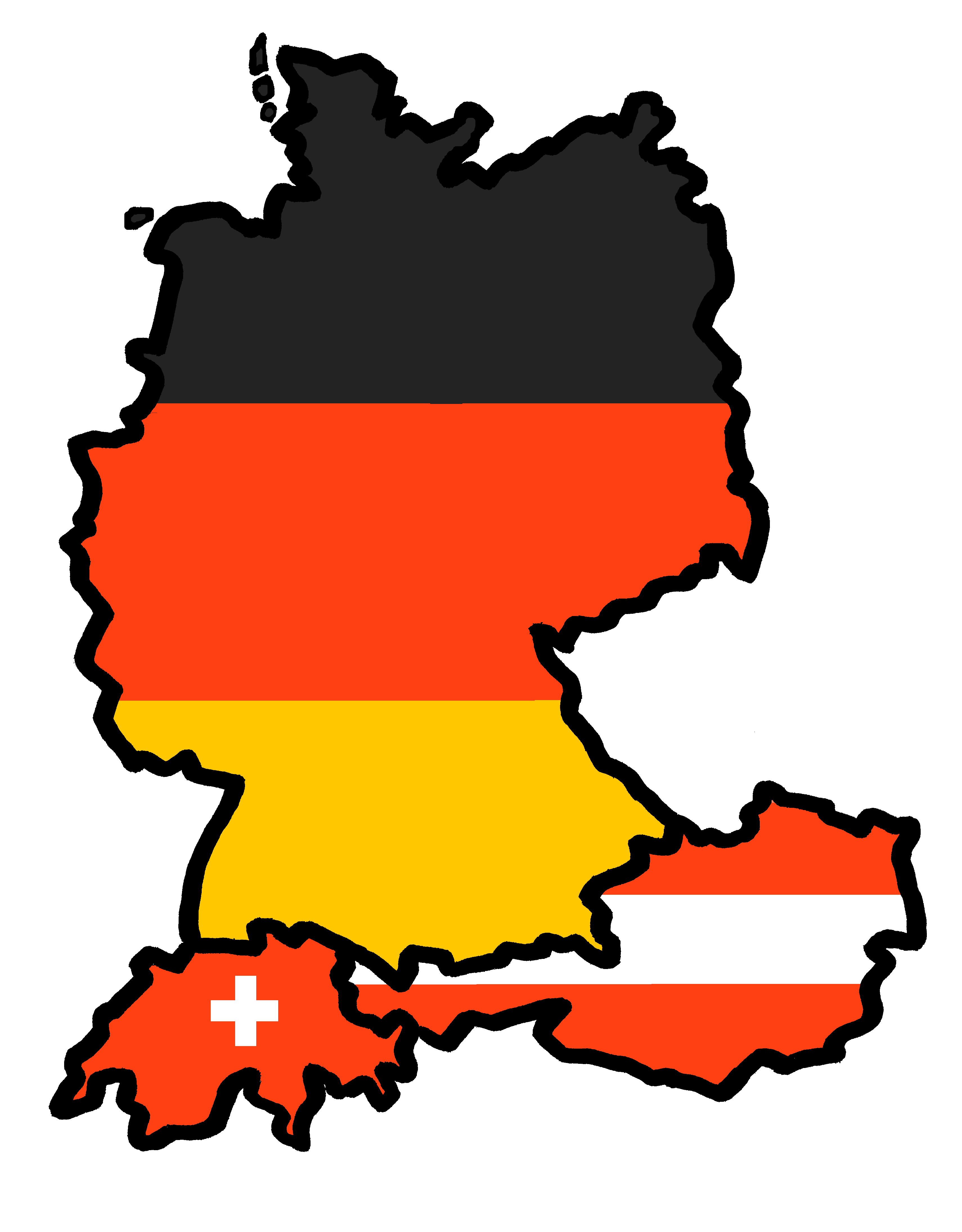 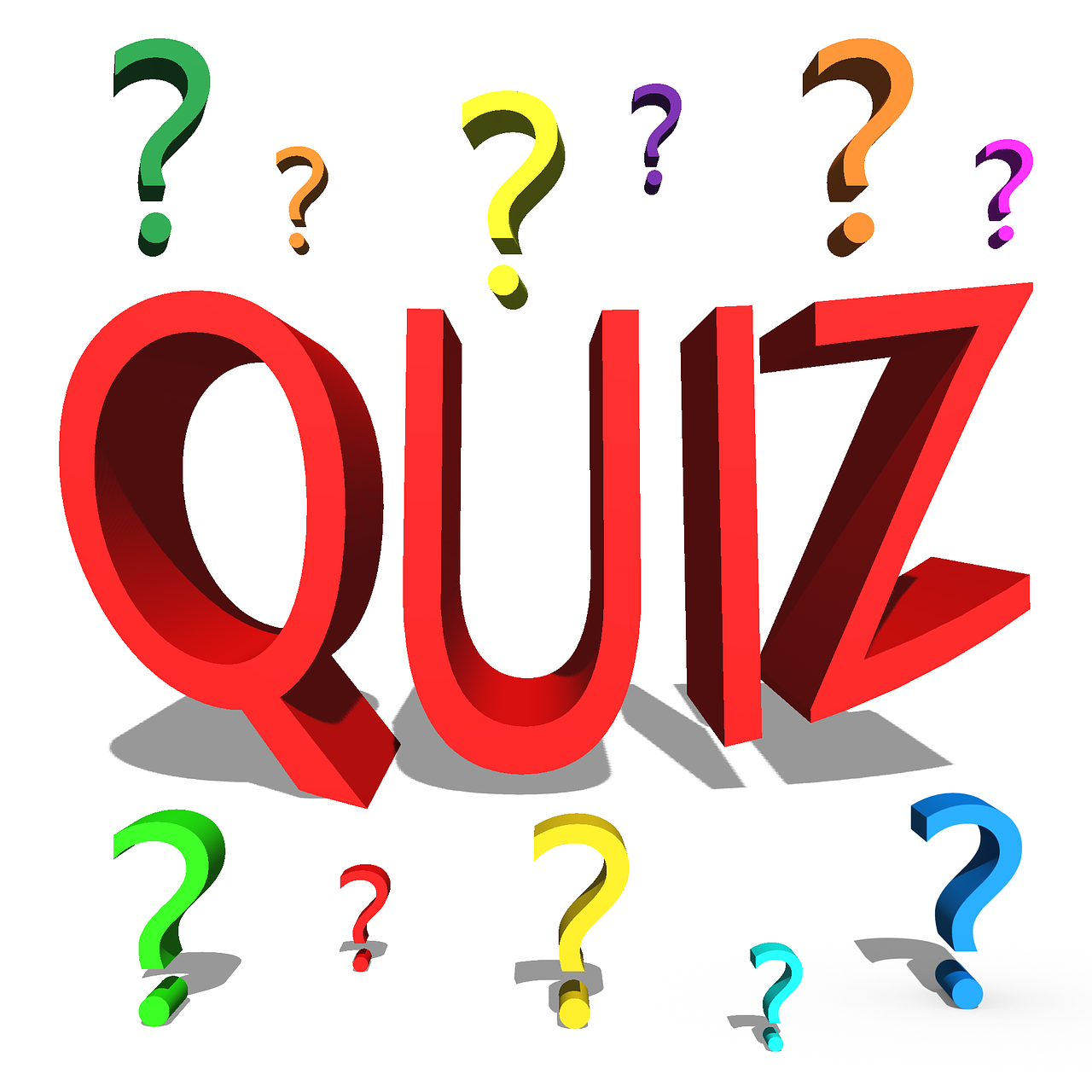 blau
Vocabulary & Grammar Quiz
Term 2 Week 13
[Speaker Notes: Artwork by Steve Clarke. Pronoun pictures from NCELP (www.ncelp.org). All additional pictures selected from Pixabay and are available under a Creative Commons license, no
attribution required.

This lesson contains vocabulary and grammar assessments to check progress in the words and structures introduced and practised in the first 12 weeks of this year’s
course, as well as those from the previous two years. 
The ratio of old to new language in the quiz is very approximately 50:50.]
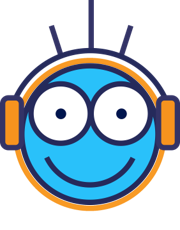 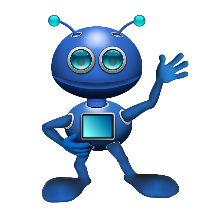 Robbie is from another planet. It likes earth and speaking German but often forgets word meanings, spellings and things like gender and verb forms. Help Robbie by answering the questions in this quiz.
hören
A  For each question, put a cross (x) under the English meaning that matches what you hear.  You will hear each German word twice. Choose one correct answer only.
1
2
3
4
[Speaker Notes: Timing: 20-25 minutes (all assessment slides)
Aim: to practise aural comprehension of vocabulary taught in weeks 1-12 of the course.
Procedure:
1. Click the audio buttons to play each item. (The words are recorded twice with a pause to allow pupils to process the information).
2. Pupils can either write 1C, etc.. or if they have the assessment on a print out they can put a X in the correct box. 
3. After items 1-4, continue to the next slide to complete the remainder of the task.

Transcript:
Fluss
gehen
Grund
brauchen]
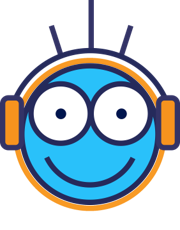 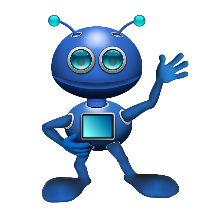 hören
A  For each question, put a cross (x) under the English meaning that matches what you hear.  You will hear each German word twice. Choose one correct answer only.
5
6
7
8
[Speaker Notes: [2/2]

Transcript:
5. Nachmittag
6. Kino
7. Wörter
8. einunddreißig]
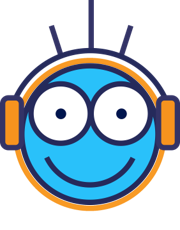 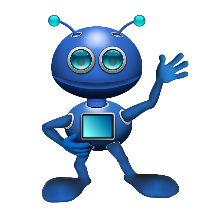 B  For each question, put a cross (x) under the type of word you hear. You will hear each German word twice. Choose one correct answer only.
hören
1
2
3
4
[Speaker Notes: Procedure:
1. Click the audio buttons to play each item. (The words are recorded twice with a pause to allow pupils to process the information).
2. Pupils can either write 1C, etc.. or if they have the assessment on a print out they can put a X in the correct box. 
3. After items 1-4, continue to the next slide to complete the remainder of the task.

Transcript:
Abend
Dom
Dienstag
Lehrerin]
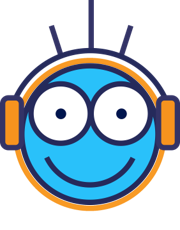 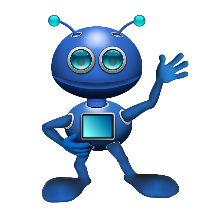 B  For each question, put a cross (x) under the type of word you hear. You will hear each German word twice. Choose one correct answer only.
hören
5
6
7
8
[Speaker Notes: [2/2]

Transcript:
5. Auto
6. wohin
7. Glas
8. oben]
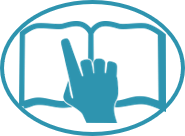 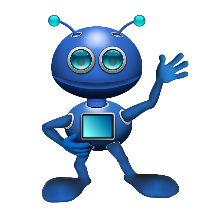 C  Help Robbie to translate the underlined German word(s) to complete each English sentence.
lesen
1. Ich gehe jeden Tag zur Schule.			I go to school _____________ ____________.
2. Es gibt viele Bücher in der Bibliothek.		There are ___________ ___________ in the library.
3. Wie alt bist du?				_____________ _____________ are you?
4. Er kann singen.				He _____________ _____________.
5. Sie tragen eine Uniform.			They _____________ a _____________.
6. Der Platz ist im Süden.				The _____________ is in the _____________.
7. Ich esse nichts.				I _____________ _____________. 
8. Die Kinder sind lieb.				_____________ _____________ are kind.
[Speaker Notes: Aim: to practise written recall of previously taught vocabulary.

Procedure:
Ensure that the task is clear.  
Pupils could write 1 – 10 and the individual English word meanings (or they could fill in if they have printed assessment sheets).]
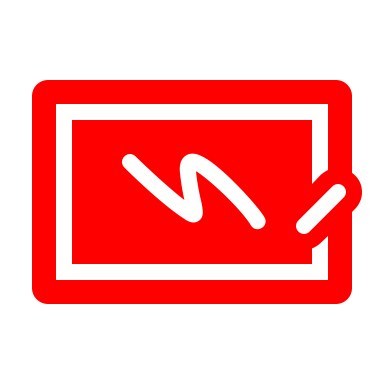 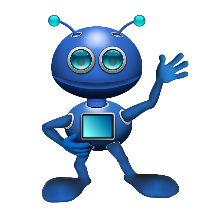 D  Help Robbie to translate the underlined English word(s)
to complete each German sentence.
schreiben
1. The castle is well-known.		Das ____________ ist bekannt.		(write one word)
2. You come home late.			Du kommst __________ nach Hause.	(write one word)
3. Where is the photo?			____________ ___________ das Foto?	(write two words)
4. She likes football.			_____________ ____________ Fußball.	(write two words)
5. The forest is big.			Der _____________ ist groß.		(write one word)
6. Do you (formal) sell ice-cream?	Verkaufen _____________ Eis?		(write one word)
7. Good idea!				Gute _____________!			(write one word)
8. Good morning, Class 5C!		___________ ___________, Klasse 5C!	(write two words)
9. What are you(all) doing on Saturday? 	Was macht ihr am _____________?	(write one word)
10. I sleep at eight o’clock		Ich __________ um acht __________.	(write two words)
[Speaker Notes: Aim: to practise written production of previously taught vocabulary.

Procedure:
Ensure that the task is clear.  
Pupils could write 1 – 10 and the individual German word meanings (or they could fill in if they have printed assessment sheets).]
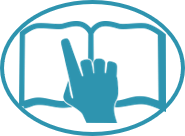 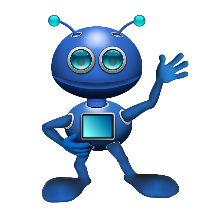 A Put a (X) next to the person the sentence is about.
lesen
[Speaker Notes: Aim: to practise written understanding of previously taught grammar features.

Procedure:
Ensure that the task is clear.  
Pupils could write 1 – 6 and the correct English pronoun (or they could fill in if they have printed assessment sheets).]
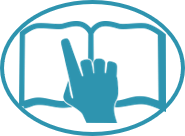 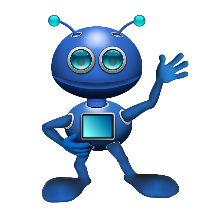 B Put a (X) next to the noun that completes each sentence.
lesen
[Speaker Notes: Aim: to practise written understanding of previously taught grammar features.

Procedure:
Ensure that the task is clear.  
Pupils could write the answers only (or they could fill in if they have printed assessment sheets).]
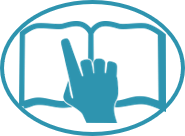 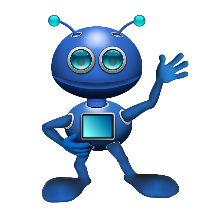 C Put X next to the object that is being described.
lesen
D Put X next to the location that completes each sentence.
[Speaker Notes: Aim: to practise written understanding of previously taught grammar features.

Procedure:
Ensure that the task is clear.  
Pupils could write the answers only (or they could fill in if they have printed assessment sheets).]
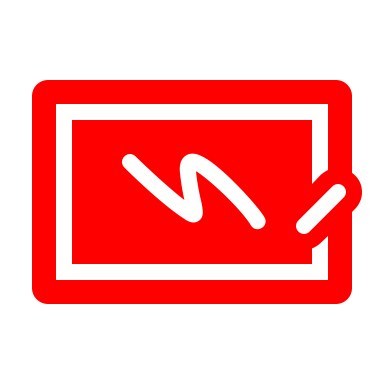 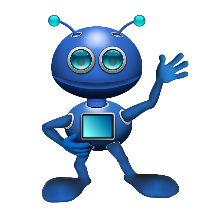 E  Put X next to the correct ending for each sentence.
schreiben
F  Complete sentence 2 with the plural form of the underlined noun in sentence 1.
[Speaker Notes: Aim: to practise written production of previously taught grammar features.

Procedure:
Ensure that the task is clear.  
Pupils could write the answers only (or they could fill in if they have printed assessment sheets).]
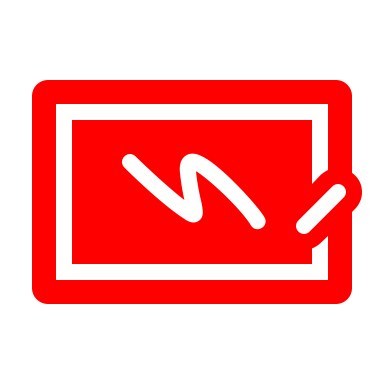 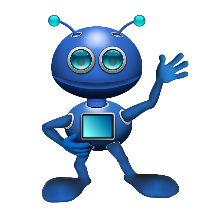 G  Write the German for the English given in brackets. Use the clues to help you.
schreiben
H  Write the German article ‘the’.  The gender of the noun is provided.
I Write the German article ‘a’. The gender of the noun is provided.
[Speaker Notes: Aim: to practise written production of previously taught grammar features.

Procedure:
Ensure that the task is clear.  
Pupils could write the answers only (or they could fill in if they have printed assessment sheets).]
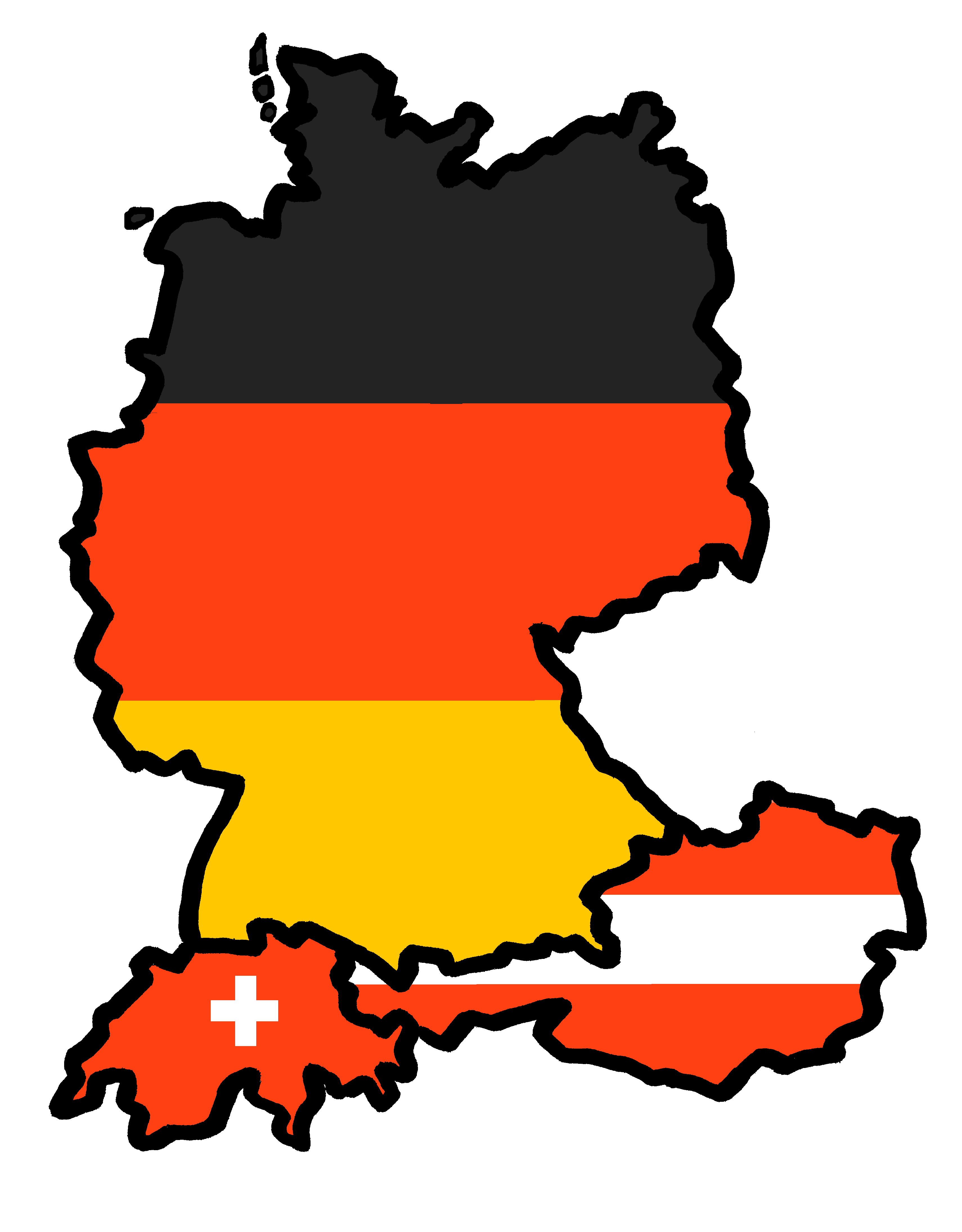 Tschüss!
blau
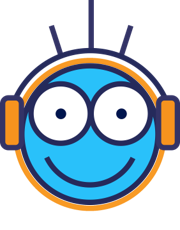 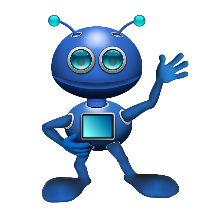 Robbie is from another planet. It likes earth and speaking German but often forgets word meanings, spellings and things like gender and verb forms. Help Robbie by answering the questions in this quiz.
hören
A  For each question, put a cross (x) under the English meaning that matches what you hear.  You will hear each German word twice. Choose one correct answer only.
1
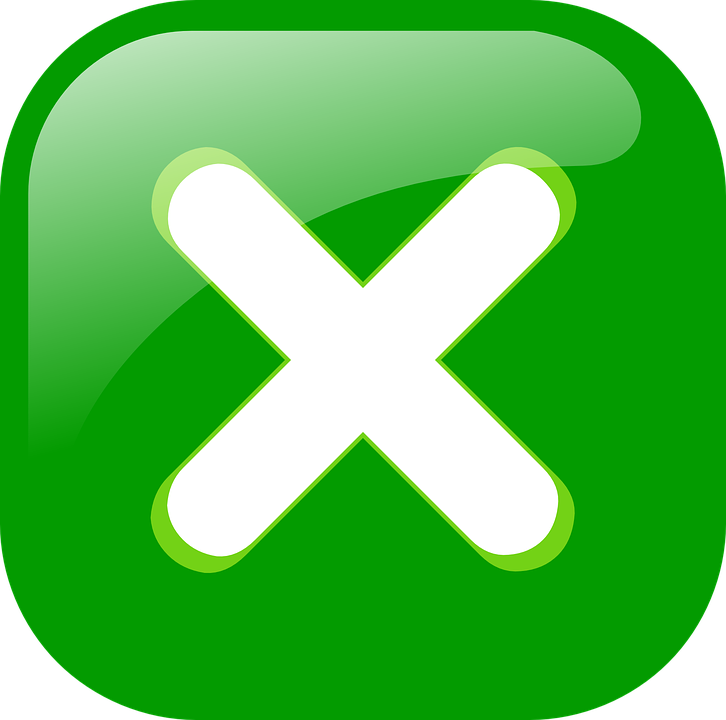 2
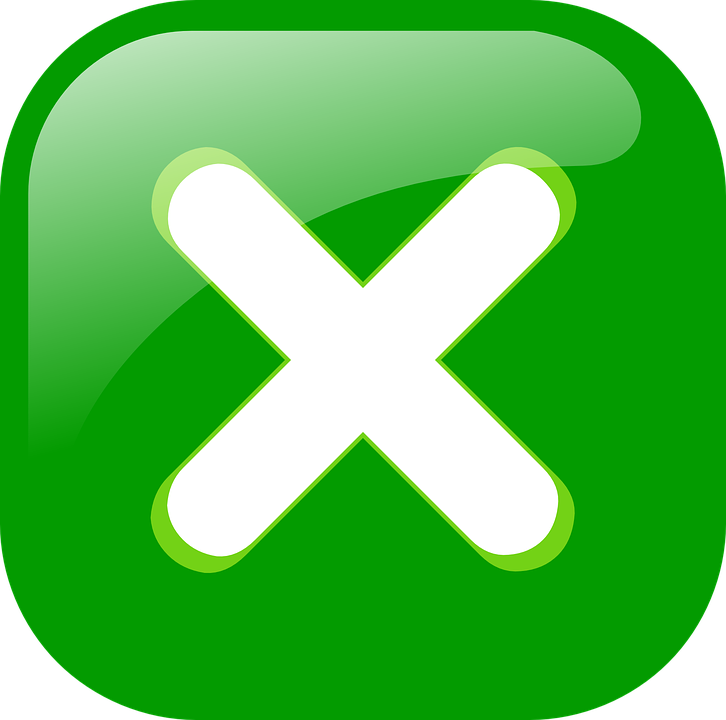 3
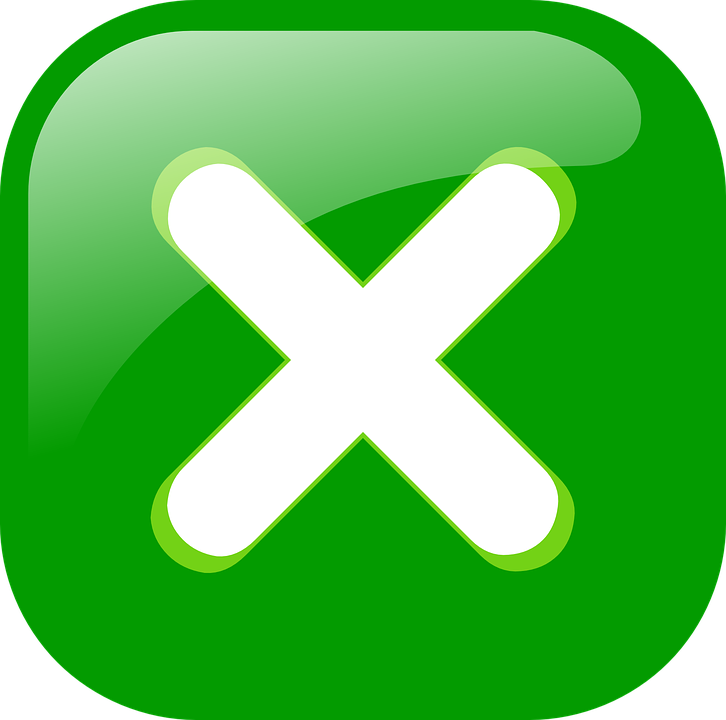 4
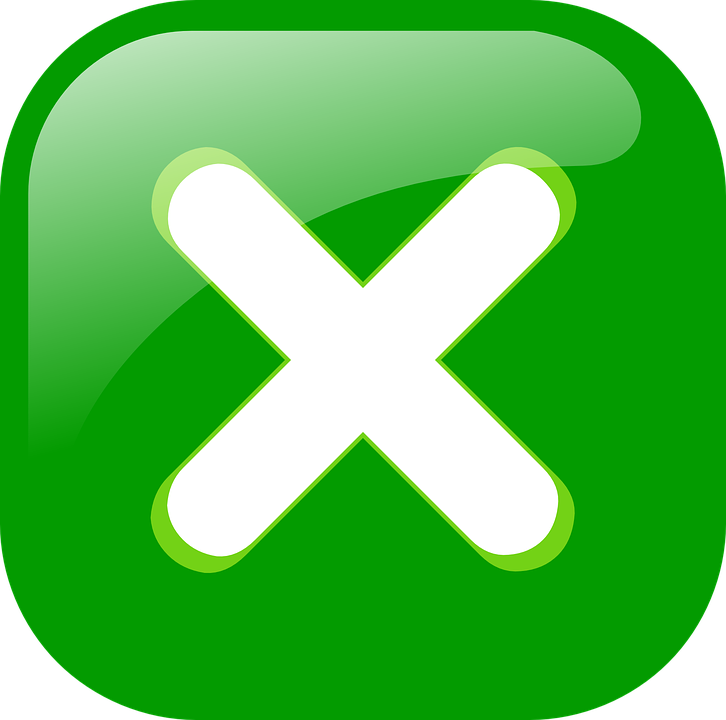 [Speaker Notes: ANSWERS

Transcript:
Fluss
gehen
Grund
brauchen]
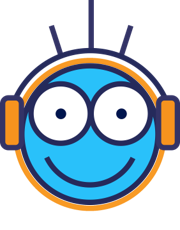 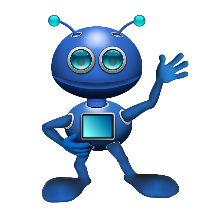 hören
A  For each question, put a cross (x) under the English meaning that matches what you hear.  You will hear each German word twice. Choose one correct answer only.
5
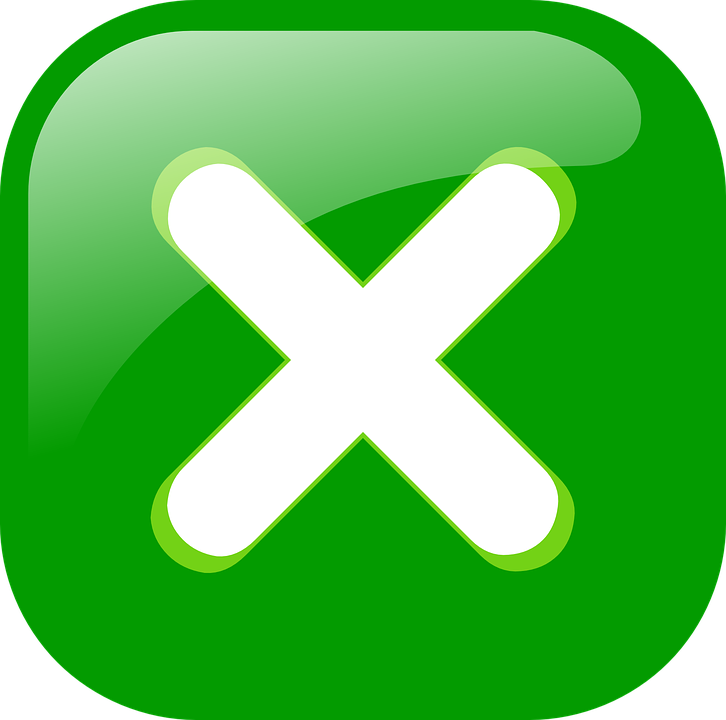 6
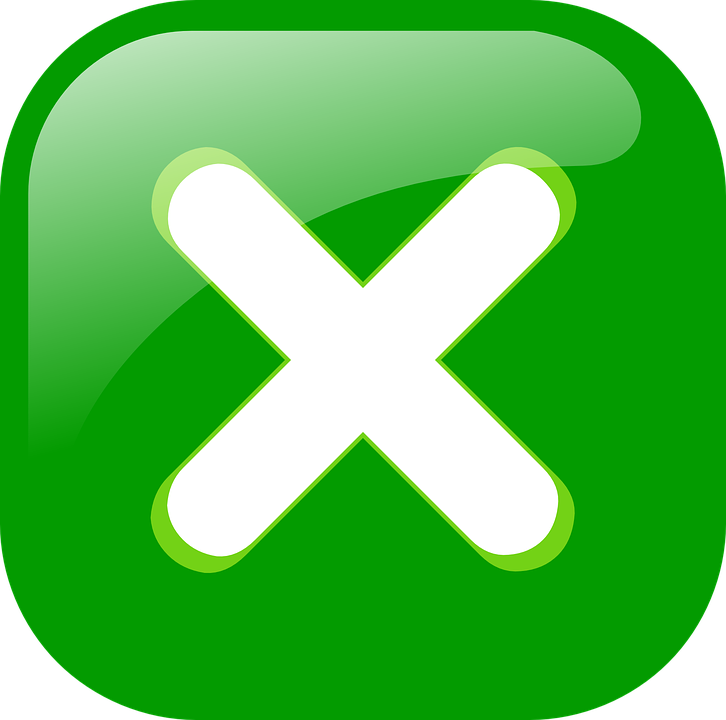 7
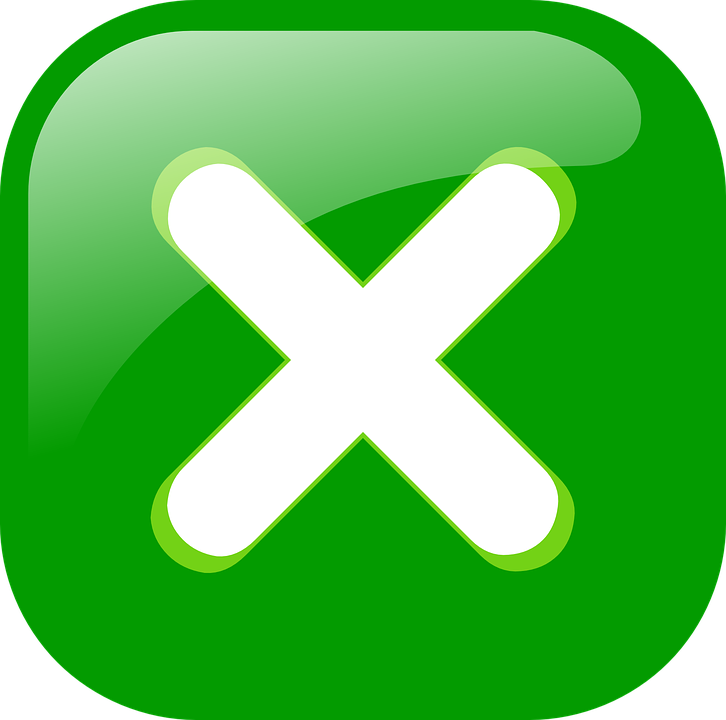 8
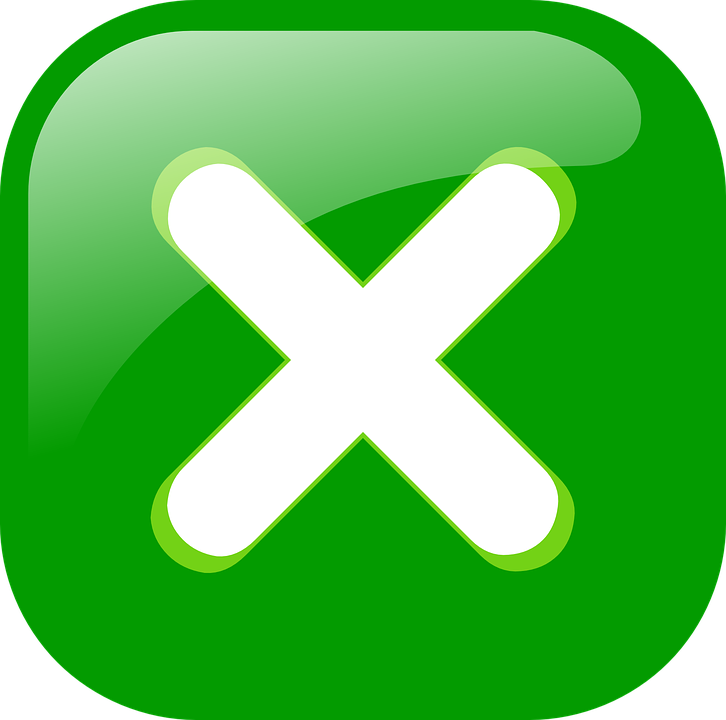 [Speaker Notes: [2/2]

Transcript:
5. Nachmittag
6. Kino
7. Wörter
8. einunddreißig]
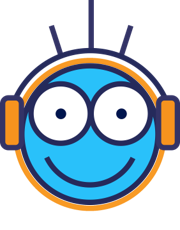 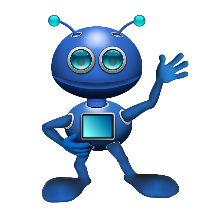 B  For each question, put a cross (x) under the type of word you hear. You will hear each German word twice. Choose one correct answer only.
hören
1
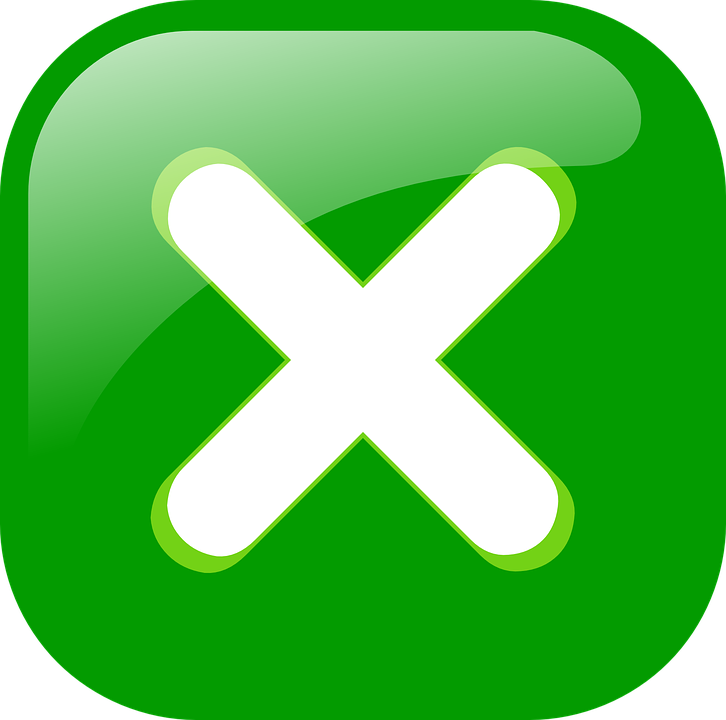 2
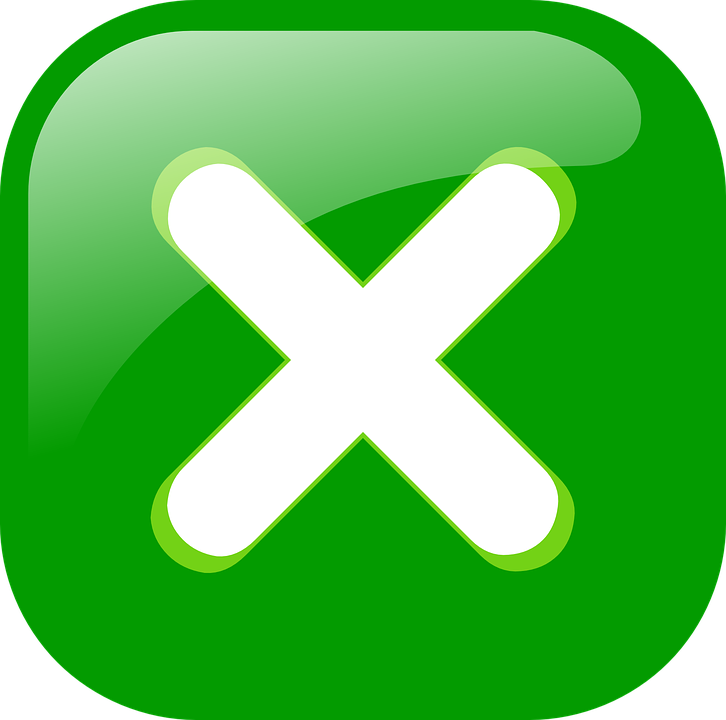 3
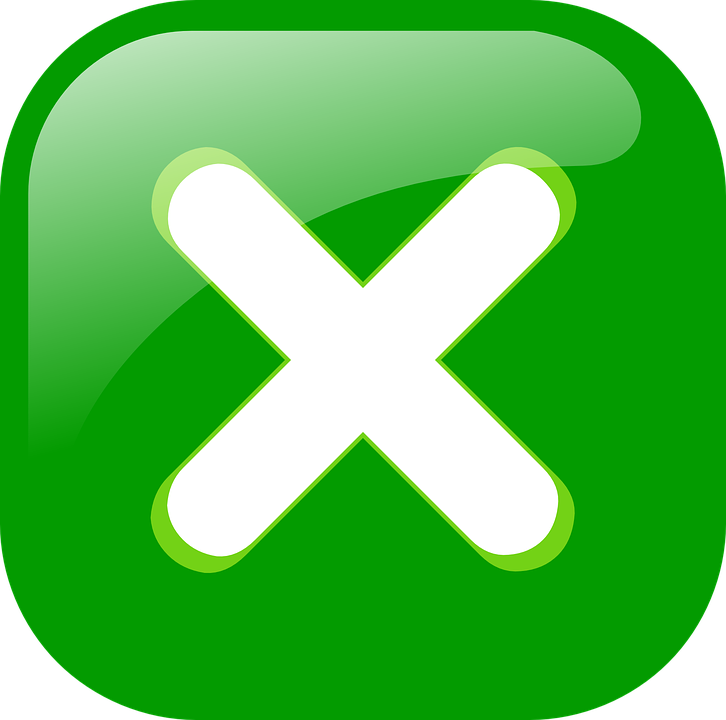 4
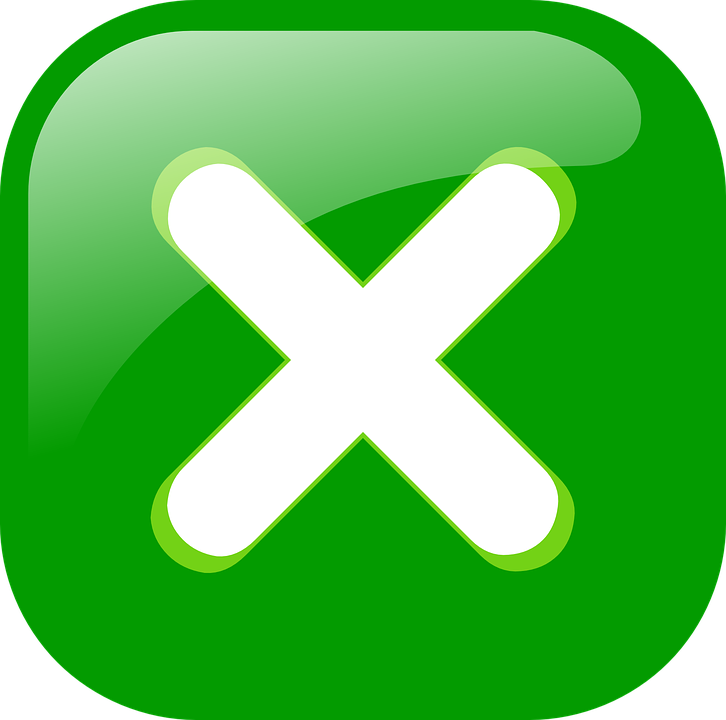 [Speaker Notes: ANSWERS

Transcript:
Abend
Dom
Dienstag
Lehrerin]
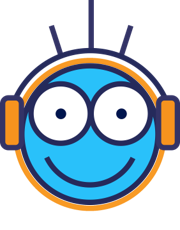 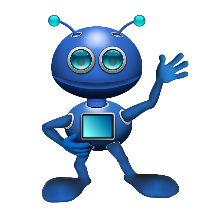 B  For each question, put a cross (x) under the type of word you hear. You will hear each German word twice. Choose one correct answer only.
hören
5
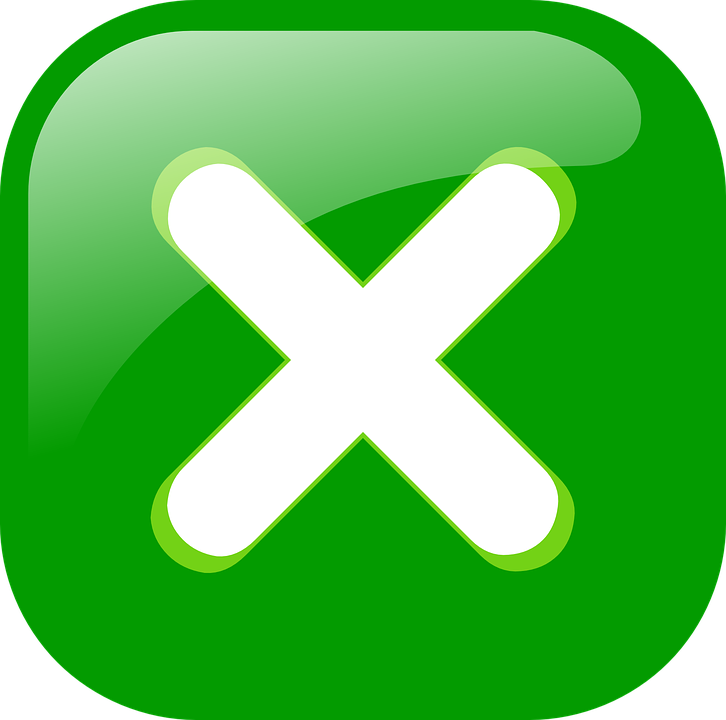 6
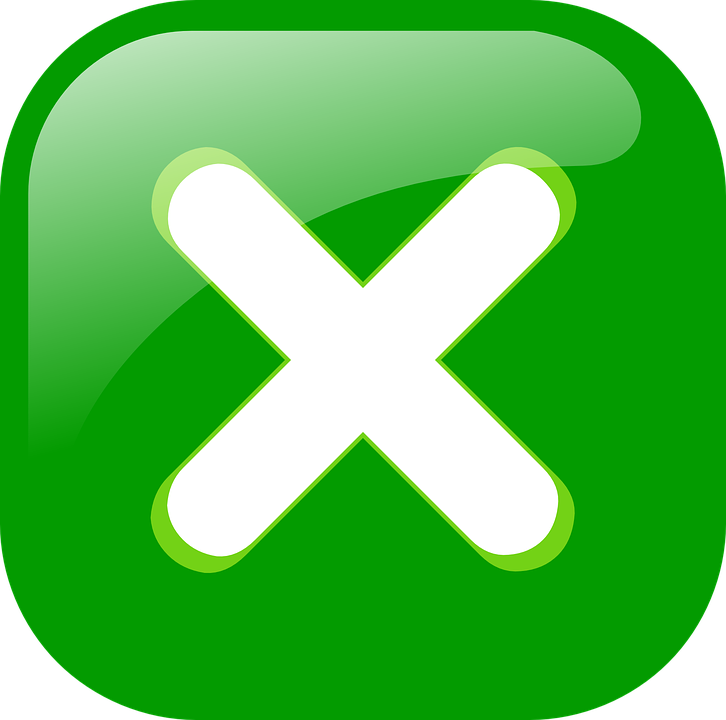 7
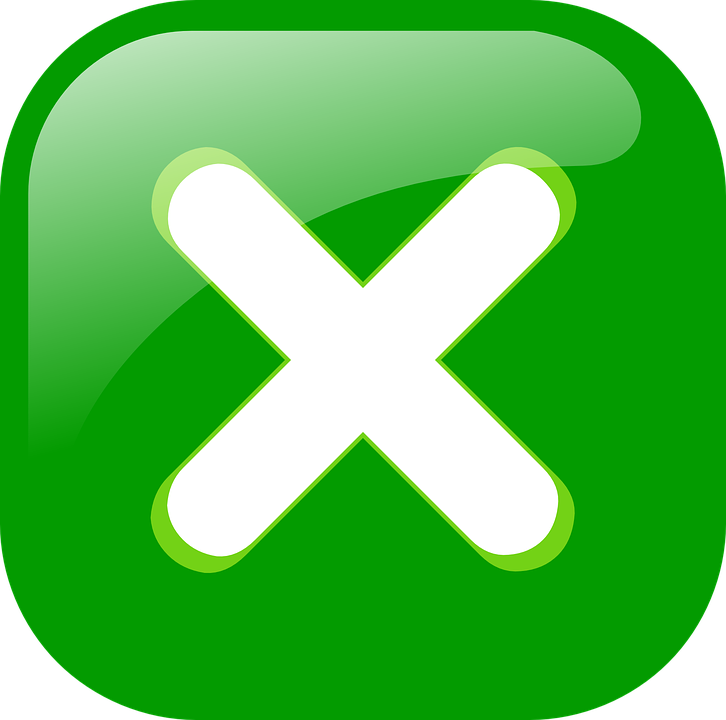 8
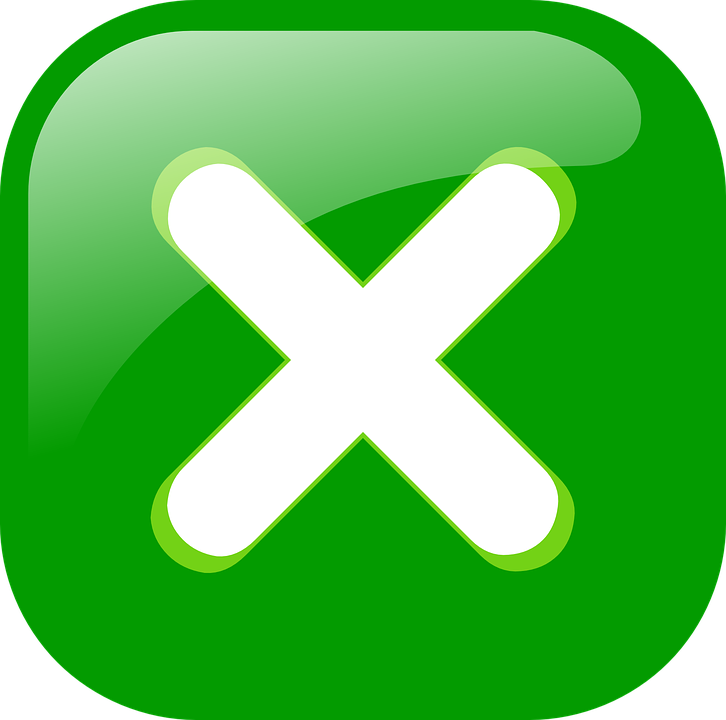 [Speaker Notes: [2/2]

Transcript:
5. Auto
6. wohin
7. Glas
8. oben]
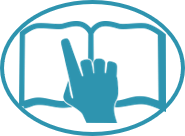 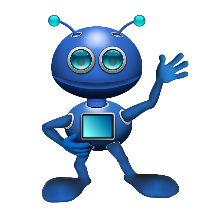 C  Help Robbie to translate the underlined German word(s) to complete each English sentence.
lesen
1. Ich gehe jeden Tag zur Schule.			I go to school every day.		
2. Es gibt viele Bücher in der Bibliothek.		There are lots of/many books in the library.
3. Wie alt bist du?				How old are you?
4. Er kann singen.				He can sing.
5. Sie tragen eine Uniform.			They wear/are wearing a uniform.
6. Der Platz ist im Süden.				The square is in the South.
7. Ich esse nichts.				I don’t eat/am not eating anything. 
		(Or: I eat/am eating nothing).
8. Die Kinder sind lieb.				The children are kind.
[Speaker Notes: ANSWERS]
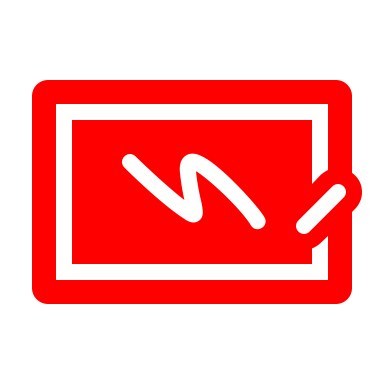 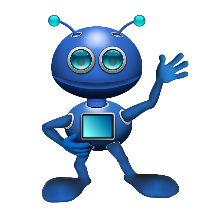 D  Help Robbie to translate the underlined English word(s)
to complete each German sentence.
schreiben
1. The castle is well-known.		Das Schloss ist bekannt.		(write one word)
2. You come home late.			Du kommst spät nach Hause.	(write one word)
3. Where is the photo?			Wo ist das Foto?			(write two words)
4. She likes football.			Sie mag Fußball.			(write two words)
5. The forest is big.			Der Wald ist groß.		(write one word)
6. Do you (formal) sell ice-cream?	Verkaufen Sie Eis?		(write one word)
7. Good idea!				Gute Idee!			(write one word)
8. Good morning, Class 5C!		Guten Morgen, Klasse 5C!	(write two words)
9. What are you (all) doing on Saturday?	Was macht ihr am Samstag?	(write one word)
10. I sleep at eight o’clock		Ich schlafe um acht Uhr.		(write two words)
[Speaker Notes: ANSWERS]
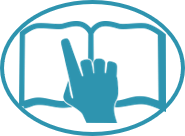 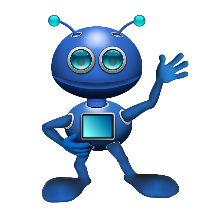 A Put a (X) next to the person the sentence is about.
lesen
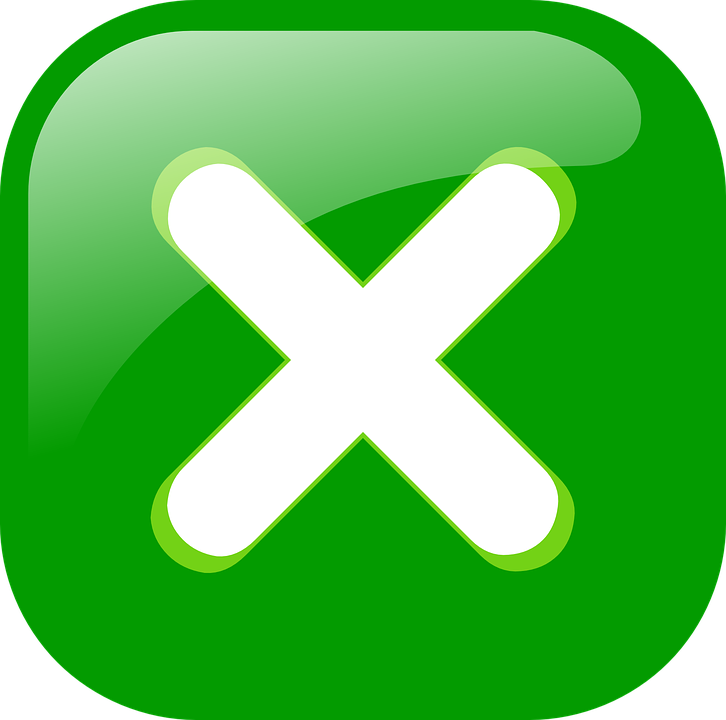 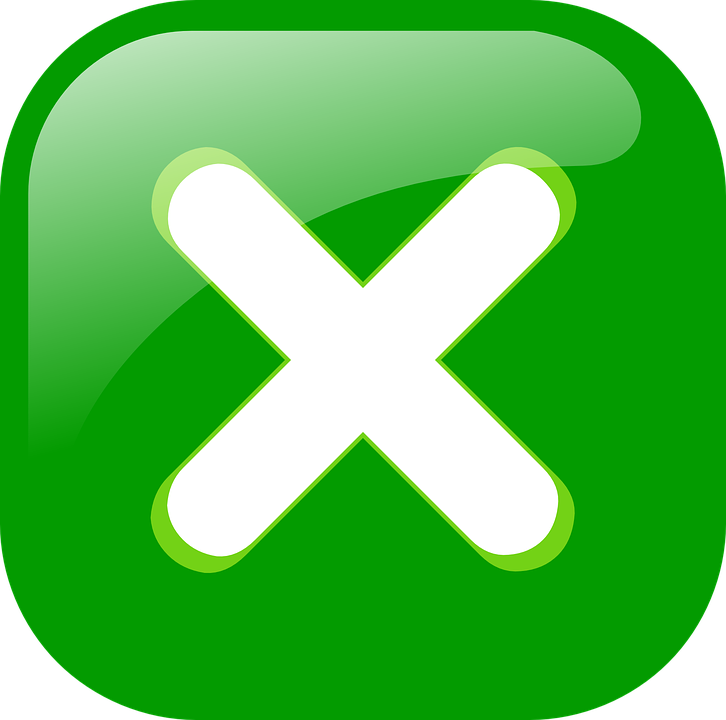 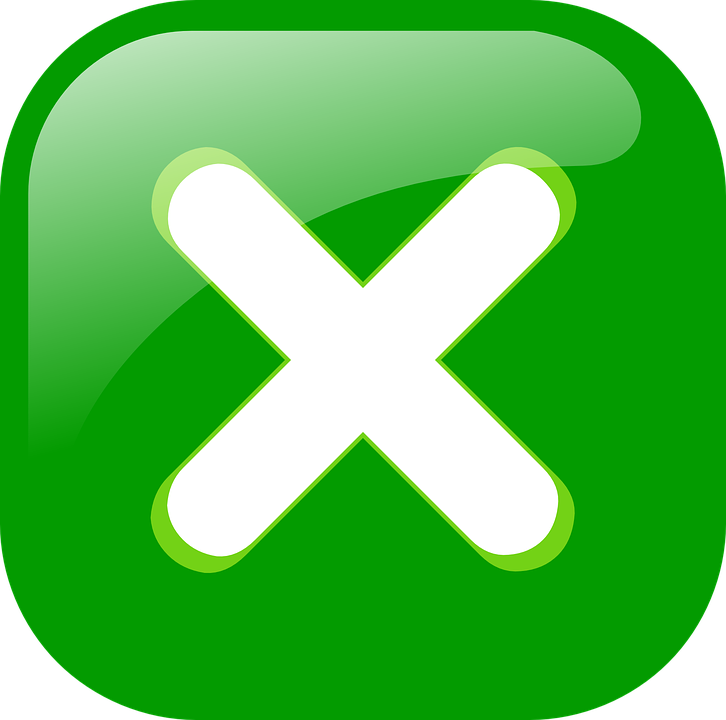 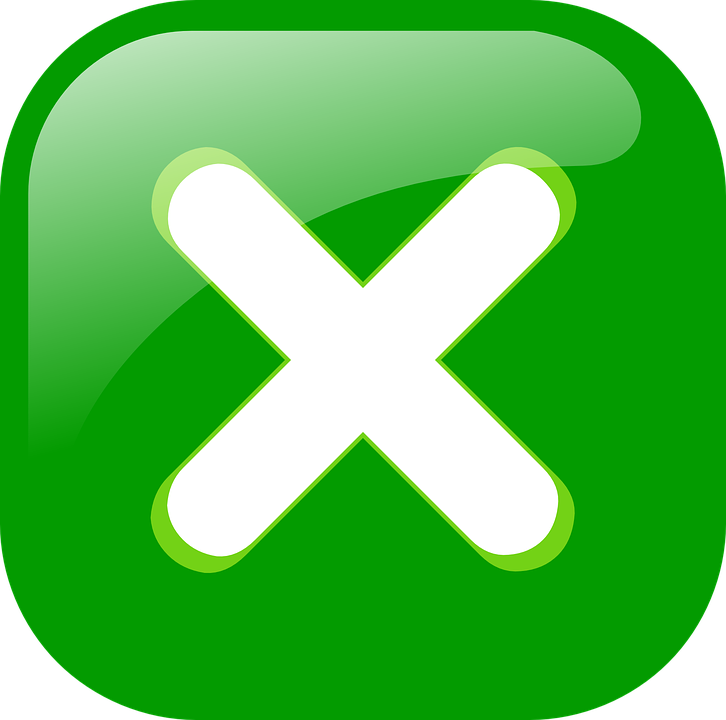 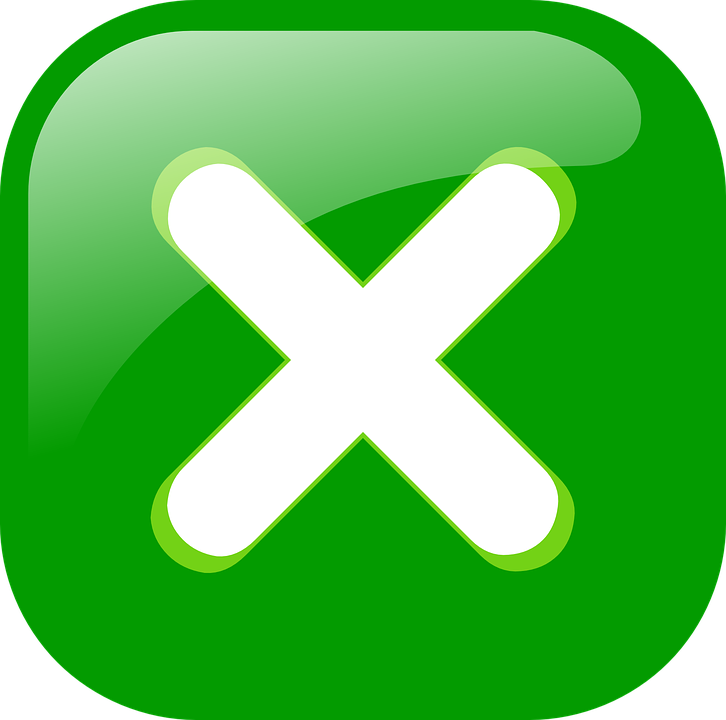 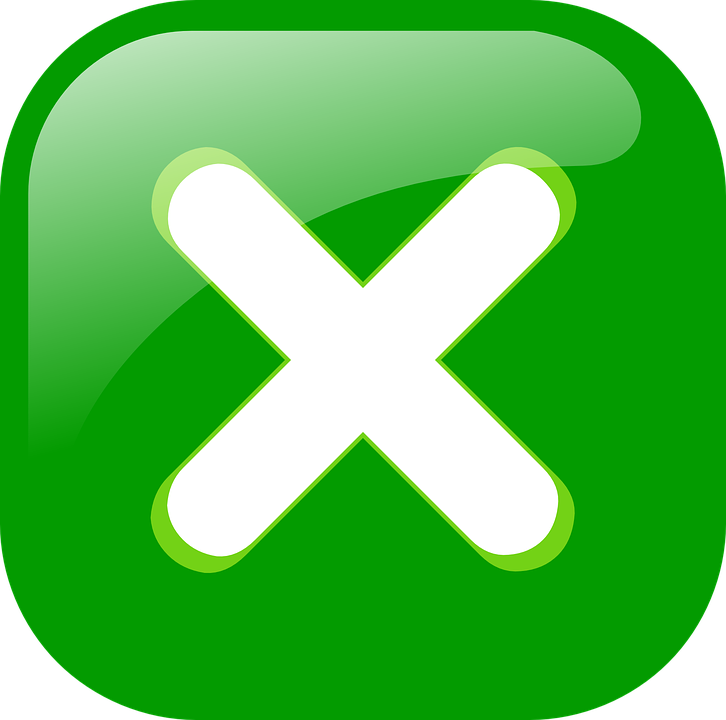 [Speaker Notes: ANSWERS]
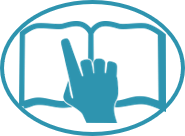 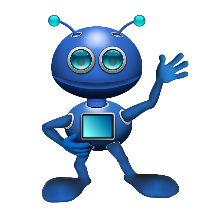 B Put a (X) next to the noun that completes each sentence.
lesen
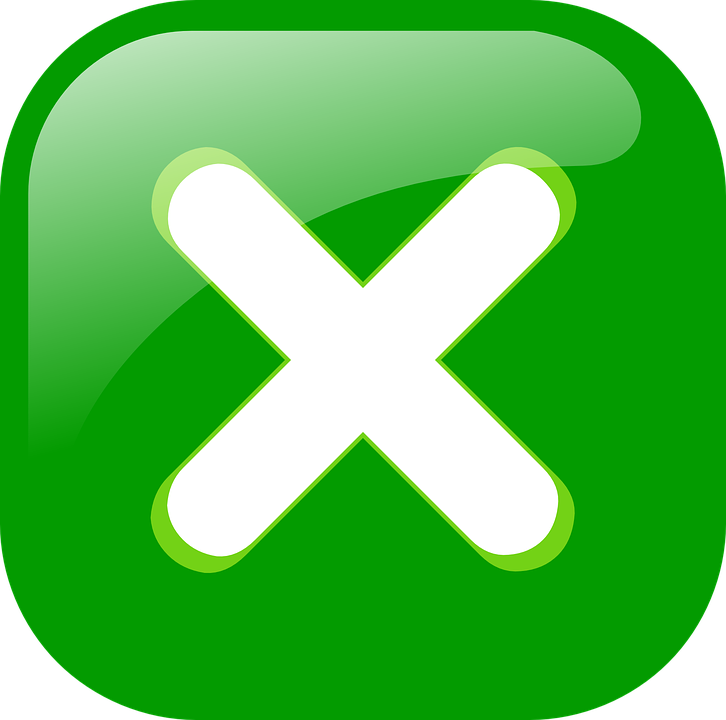 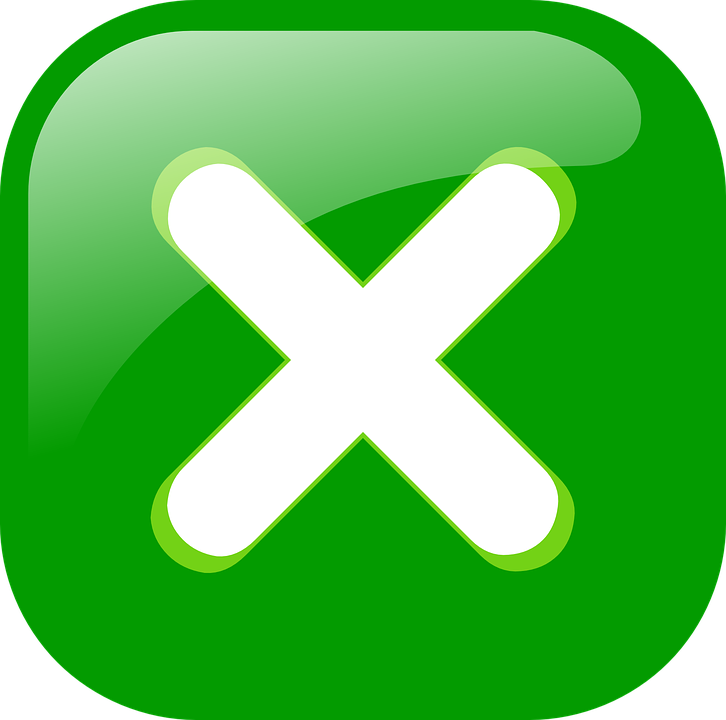 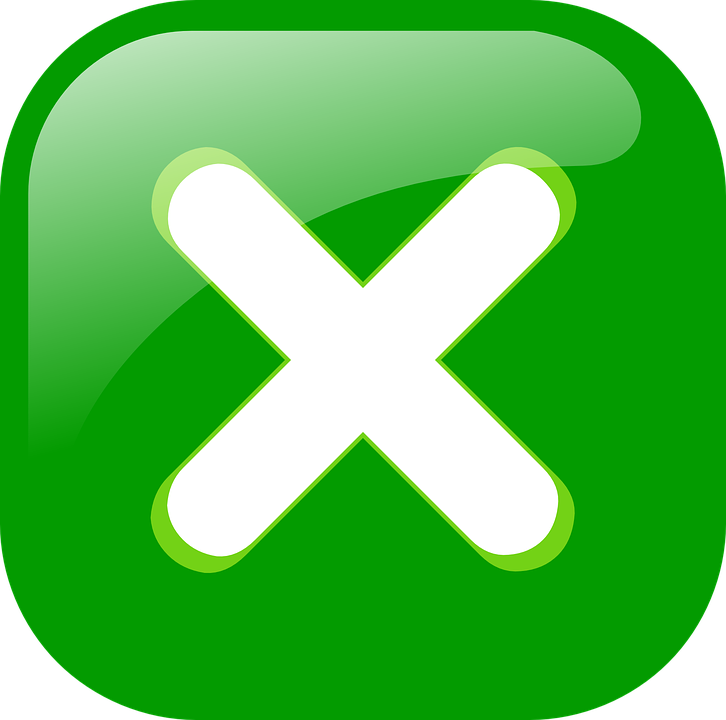 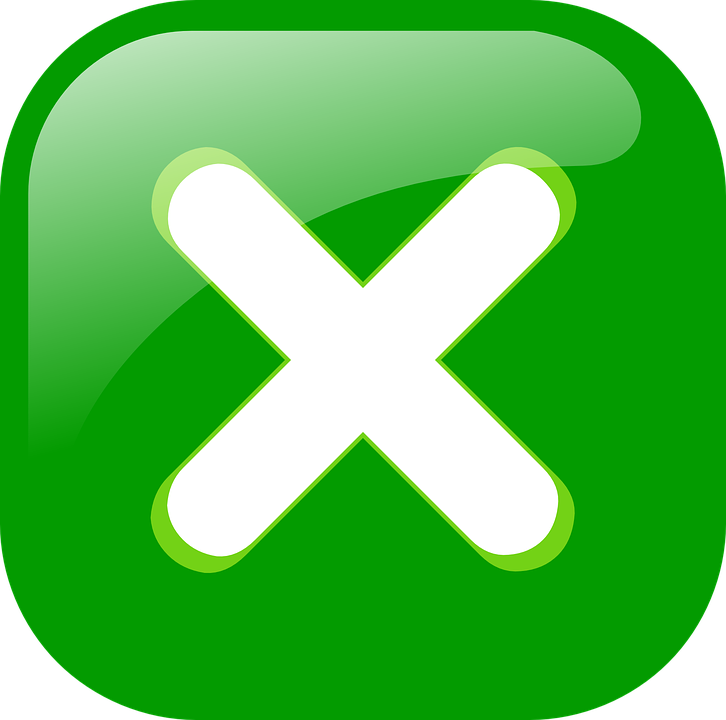 [Speaker Notes: ANSWERS]
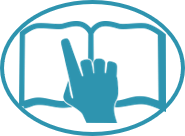 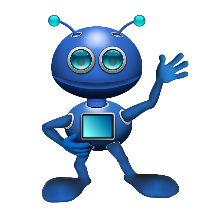 C Put X next to the object that is being described.
lesen
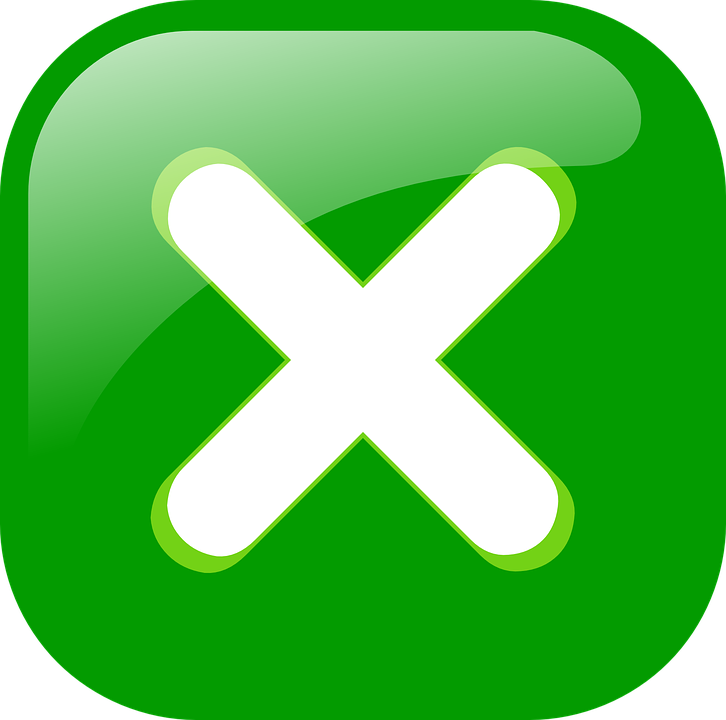 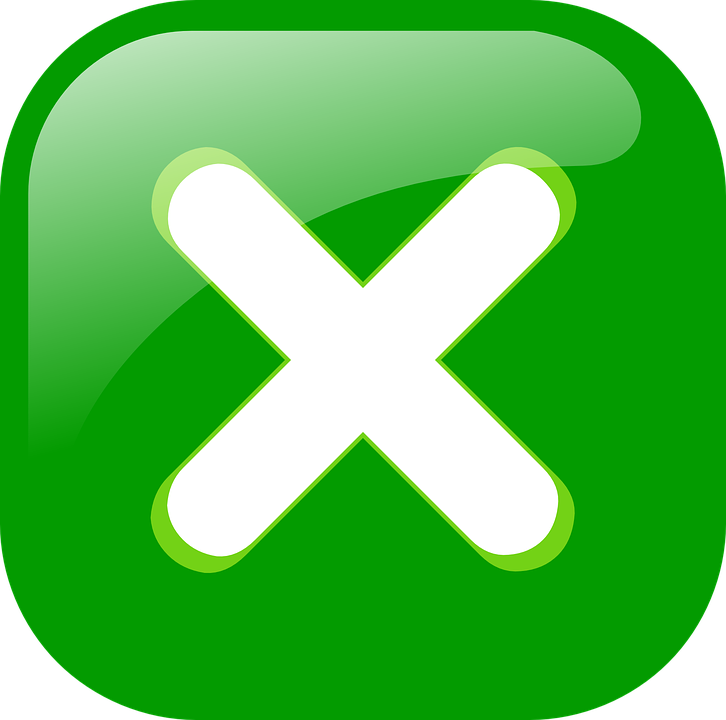 D Put X next to the location that completes each sentence.
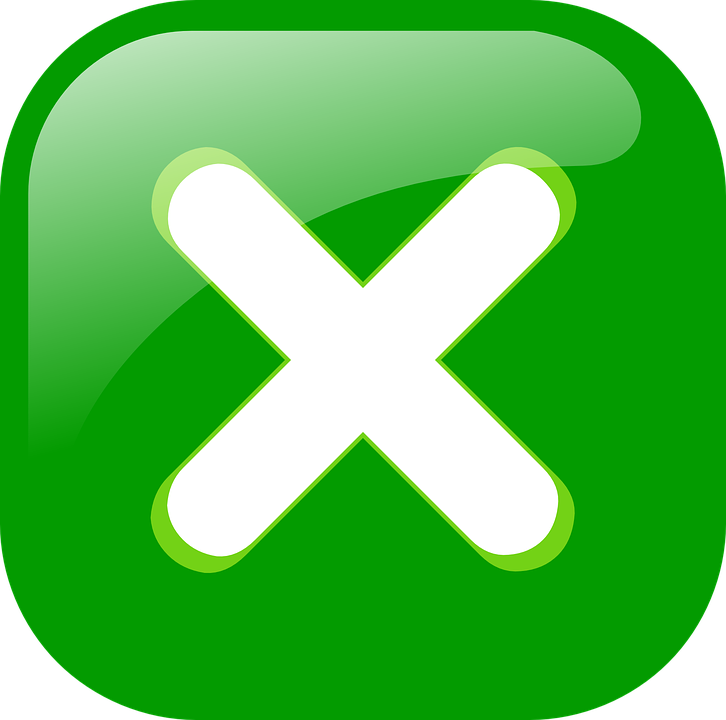 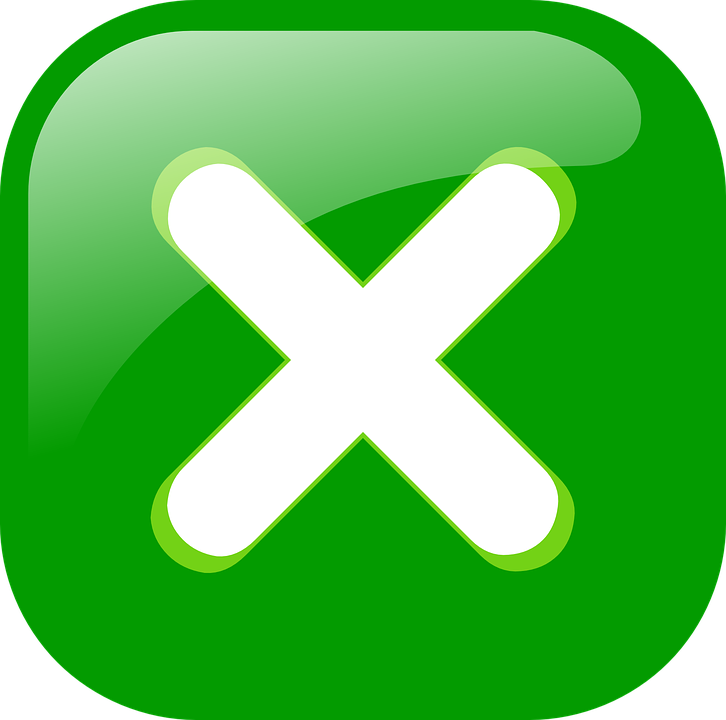 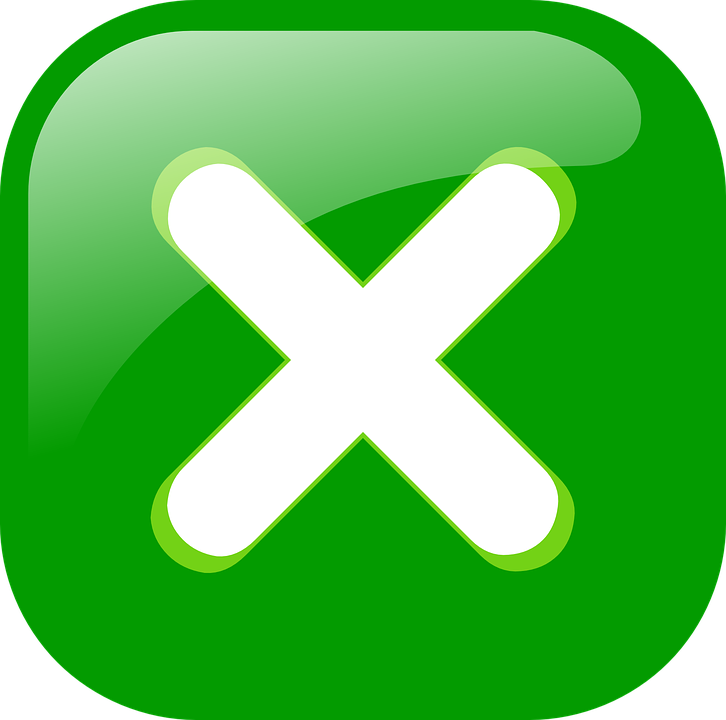 [Speaker Notes: ANSWERS]
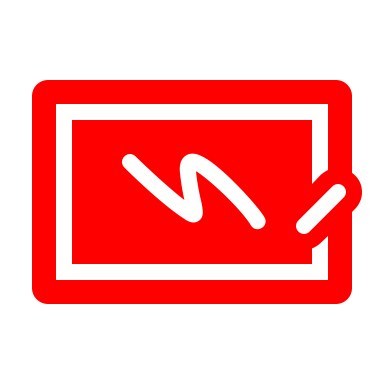 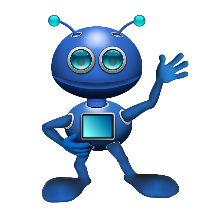 E  Put X next to the correct ending for each sentence.
schreiben
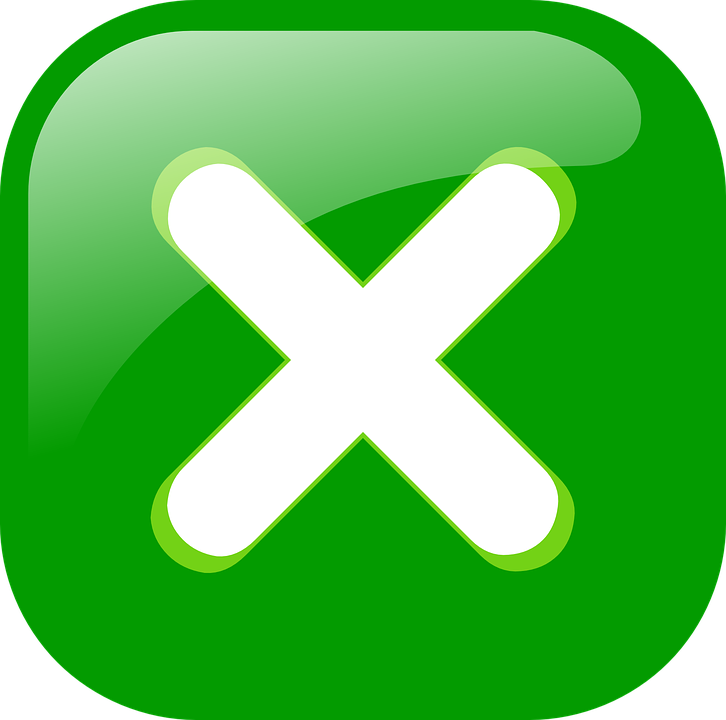 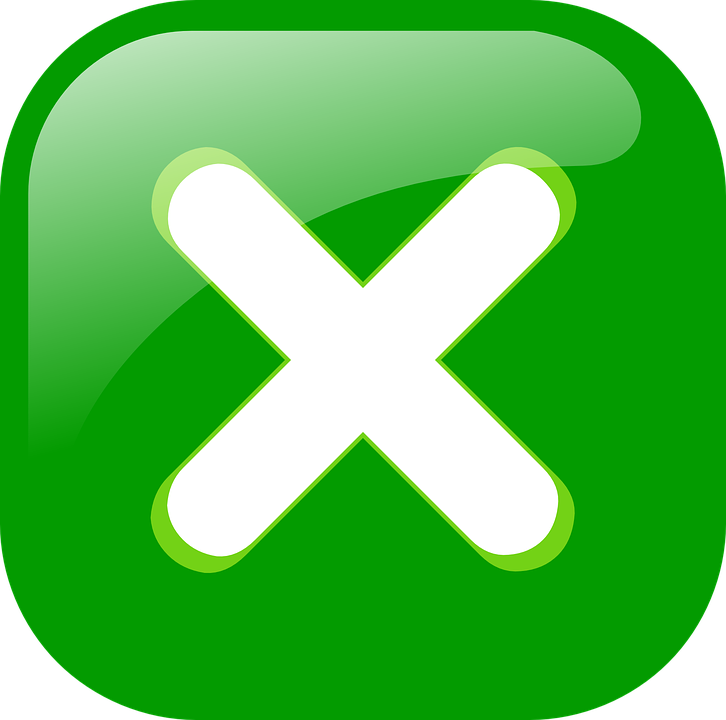 F  Complete sentence 2 with the plural form of the underlined noun in sentence 1.
[Speaker Notes: ANSWERS]
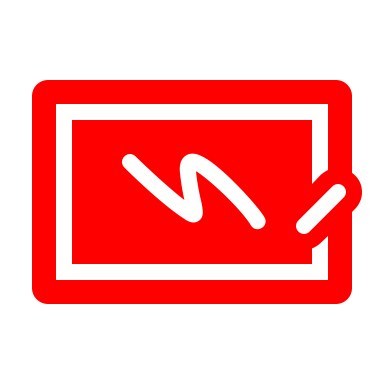 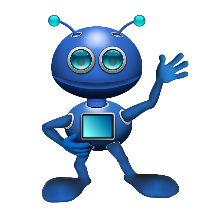 G  Write the German for the English given in brackets. Use the clues to help you.
schreiben
H  Write the German article ‘the’.  The gender of the noun is provided.
I Write the German article ‘a’. The gender of the noun is provided.
[Speaker Notes: ANSWERS]